স্বাগতম
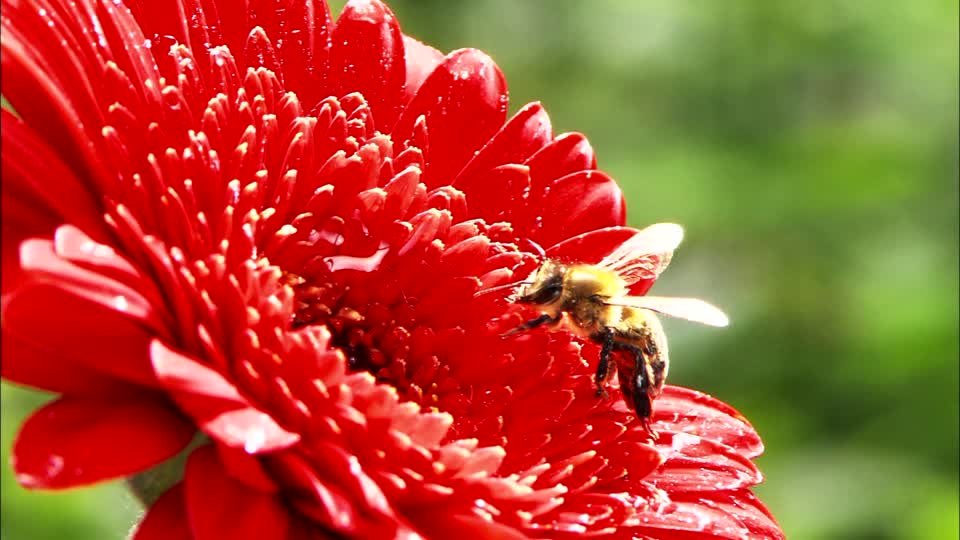 মোঃ শাহাদাৎ হোসেন মাসুদ
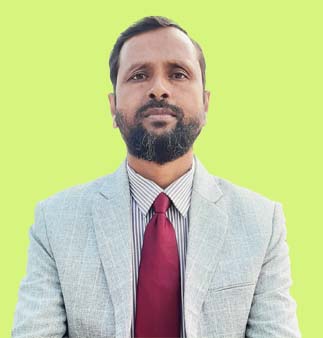 প্রভাষক, ভূগোল বিভাগ।
বালাতৈড় সিদ্দিক হোসেন কলেজ।
নিয়ামতপুর, নওগাঁ।
01718789156
raihan.mr61@gmail.com
পাঠ পরিচিতি
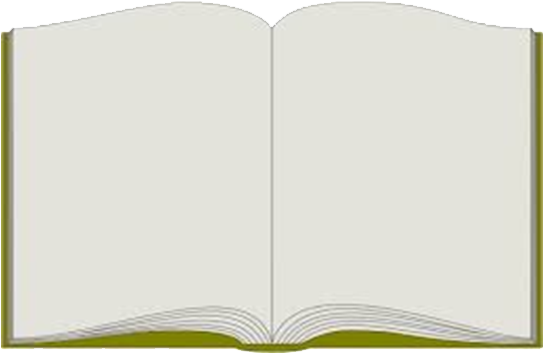 ভূগোল প্রথম  পত্র 
একাদশ  শ্রেণি 
দ্বিতীয়  অধ্যায়
পৃথিবীর গঠন
ভূগোল 
প্রথম পত্র 
একাদশ- দ্বাদশ শ্রেণি
Plain Land
একাদশ শ্রেণি
ভূগোল প্রথম পত্র
অধ্যায়- দ্বিতীয়
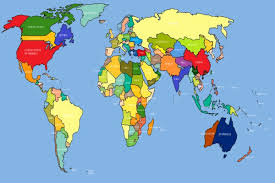 নিচের ছবিগুলো দেখে আজকের আলোচনার বিষয় কী হতে পারে তা বলতে পার কী?
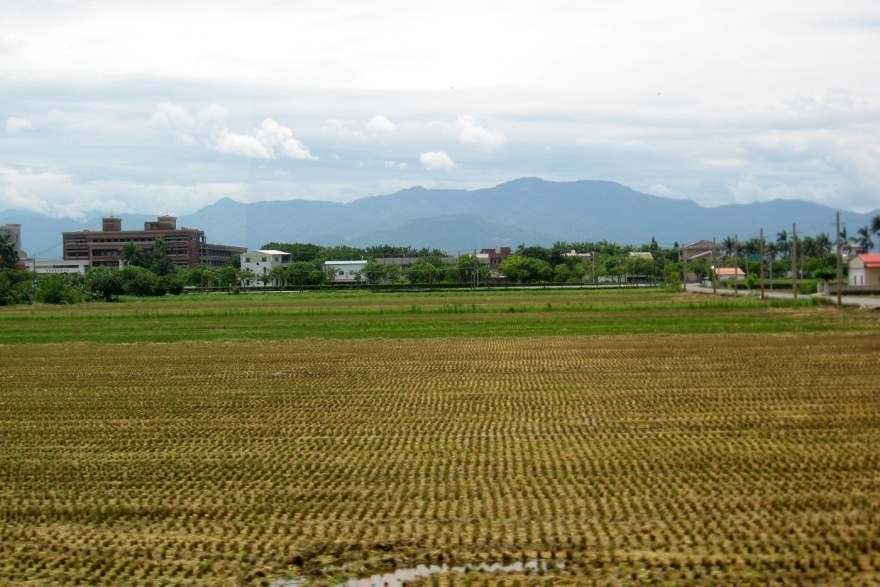 Plain Land
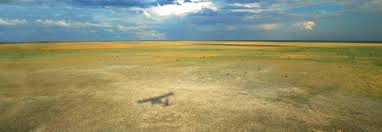 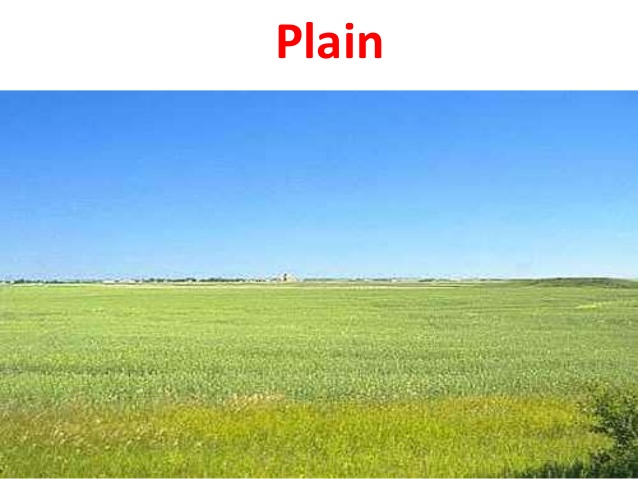 হ্যাঁ ঠিক বলেছ আজকের আলোচনার বিষয়ঃ সমভূমি
সমভূমি
সমুদ্র সমতলের প্রায় সমউচ্চতায় অবস্থিত সুবিস্তৃত স্থলভাগকে সমভূমি বলে । ভূ-আলোড়ন, ভূমির গঠন, ক্ষয়কার্য, সঞ্চয়কার্য প্রভৃতির ফলে সাধারণত সমভূমির উৎপত্তি হয়।
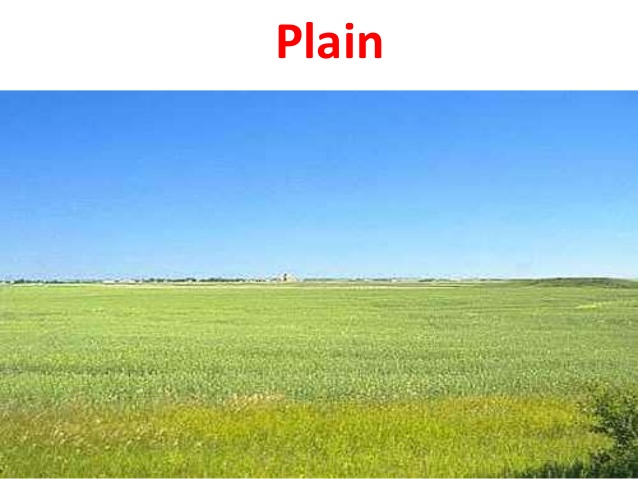 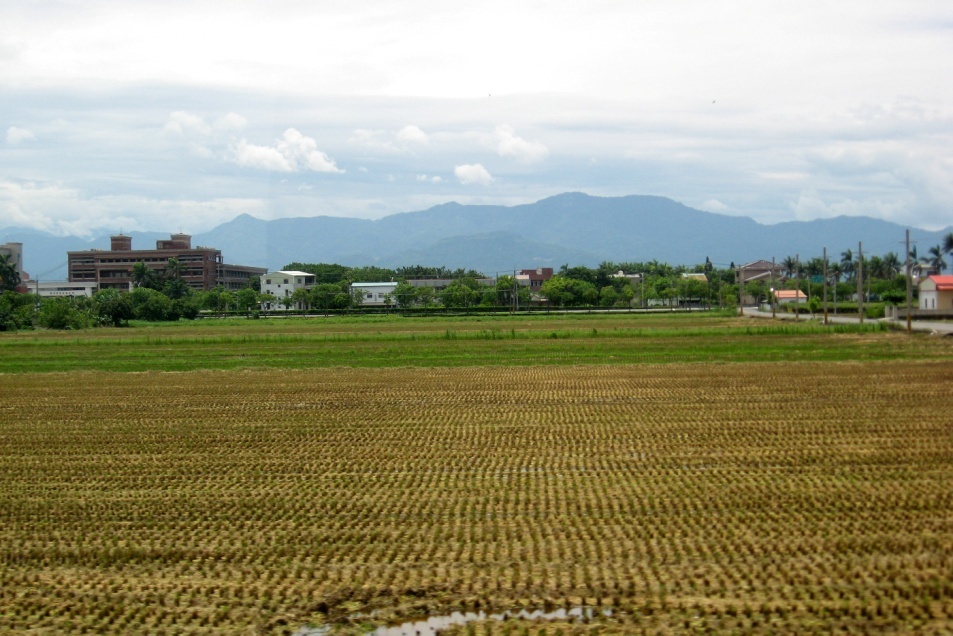 আজকের আলোচনা শেষে শিক্ষার্থীরা যা যা অর্জন করবে
1) সমভুমি বলতে  কাকে বলে তা বলতে পারবে
2) সমভুমির শ্রেণিবিভাগ সম্পের্ক  বলতে ও লিখতে পারবে
3) ক্ষয়জাত সমভুমি বর্ণনা করতে পারবে
4) উপকুলীয়/ সৈকত সমভুমি বর্ণনা করত পারবে
একক কাজ
সমভুমি কাকে বলে?
সমভূমি
সঞ্চয়জাত
ক্ষয়জাত
উপকুলীয় / সৈকত
পলল
নদী বিধৌত
হৈমবাহিক
হৈমবাহিক
তরঙ্গকর্তিত
লোয়েস
মরুময়
হ্রদ
লাভা
চলো ক্ষয়জাত ও উপকূলীয় সমভূমি নিয়ে একটু বিস্তারিত আলোচনা করা যাক...............
ক্ষয়জাত সমভূমি
বিভিন্ন প্রাকৃতিক শক্তিসমুহের দ্বারা উচু ভূমি ক্ষয় হয়ে যে সমভুমির সৃষ্টি হয় তাকে ক্ষয়জাত সমভুমি বলে ।
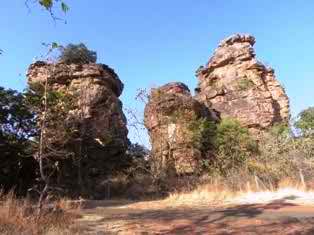 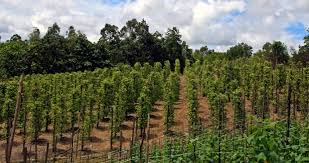 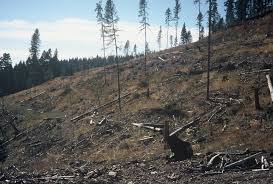 নদীবিধৌত সমভুমিঃ নদীর ক্ষয়কার্যের দ্বারা উচু ভূমি ক্ষয় হয়ে সমভুমিতে পরিনত হলে তাকে নদীবিধৌত সমভূমি বলে ।
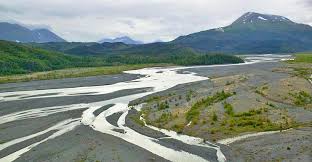 হৈমবাহিক সমভুমিঃ হিমবাহের ক্ষয়কার্যের ফলে উচুভুমি ক্ষয় হয়ে সমভুমিতে পরিনত হলে তাকে হৈমবাহিক সমভুমি বলে।
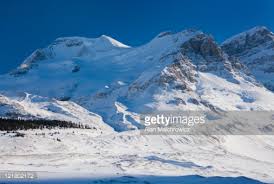 তরঙ্গকর্তিত সমভুমিঃ সমুদ্র উপকুলভাগ তরঙ্গএর আঘাতে ক্ষয়প্রাপ্ত হয়ে সমভুমিতে পরিনত হলে তাকে তরঙ্গকর্তিত সমভুমি বলে ।
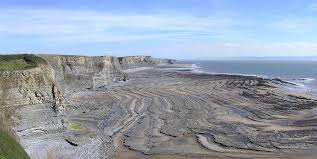 মরুময় সমভুমিঃ মরু অঞ্চলে বায়ুর ক্ষয়কার্যের ফলে নিম্নভূমি গঠিত হলে তাকে মরুময় সমভুমি বলে ।
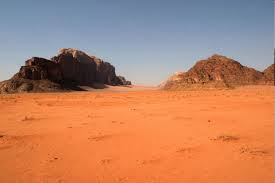 উপকুলীয়/সৈকত সমভূমিঃ সমুদ্রের তীরে মহাদেশগুলির প্রান্তভাগে যে সমভুমির সৃষ্টি করে তাকে উপকুলীয় সমভুমি বলে। বাংলাদেশের দক্ষিন-পুর্বাংশের উপকুলে সরু ও সুদীর্ঘ উপকুলীয় সমভুমি রয়েছে ।
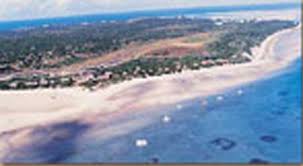 দলীয় কাজ
ক দলঃ সমভুমি বলতে কী বুঝ?
 
২) খ দলঃ  সমভুমির শ্রেণিবিভাগ কর।
 
৩) গ দলঃ  ক্ষয়জাত সমভুমি বলতে কী বুঝ?
মূল্যায়ন
সমভুমি বলতে  কাকে বলে?
 
২) সমভুমির শ্রেণিবিভাগ কর।
 
৩) ক্ষয়জাত সমভুমি বলতে কী বুঝ?
বাড়ির কাজ
আগামী ক্লাসে মালভূমির শ্রেনীবিভাগ দেখে আসবে
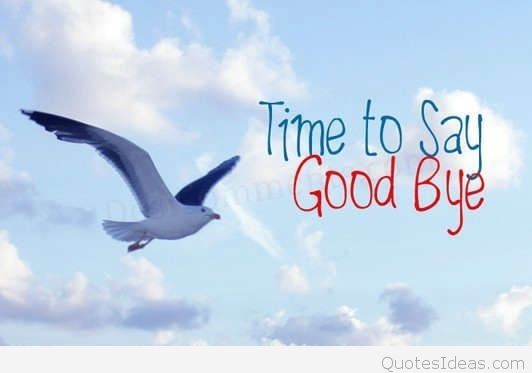 ধন্যবাদ